1.14 Grammar for reading
Imperatives; time phrases with present and past
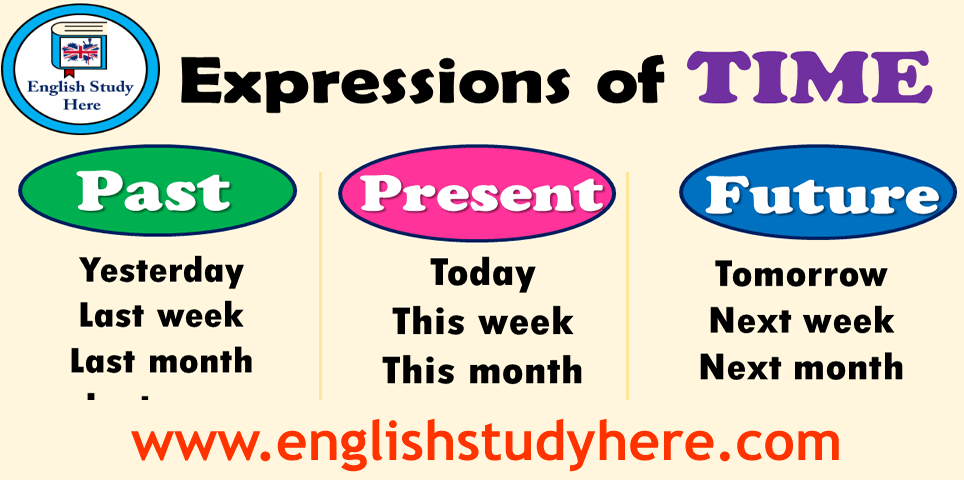 Objectives
Students should be able to:
1. Show understanding of imperative forms used  
    for advice in information leaflets, etc.;

2. Predict advice using imperatives;

3. Predict the tense of a sentence from time 
    phrases.
What advice can you remember connected with:
Living away from home?
Sharing accommodation?
Working hard?
Critical thinking?
IMPERATIVES
A. Predicting advice with imperatives
All the phrases below come from a leaflet about using the Internet safely.
Read each verb and think: What will the advice be?
Be careful ...
Don't click ...
Don't open ...
Install ...
Never give...
Protect ...
Turn off ...
Don't believe ...
Possible answers
Be careful with your credit card details.
Don’t click on links in e-mails from strangers.
Don’t open e-mail attachments if you don’t know the sender.
Install a good antivirus program.
Never give your name and address in a chat room.
Protect your data with a password.
Turn off wireless and Bluetooth in public areas.
Don’t believe everything you read.
TIME PHRASES
Time phrases tell you the time of a sentence. Time phrases can come at the beginning or the end of a sentence.
B. Predicting time with time phrases
What time is the writer talking about in each of the phrases below? Tick present or past.
And the right answers are: